設計問卷
2
點選左下方「開始」，點選「所有應用程式」
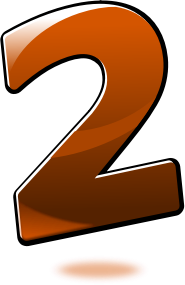 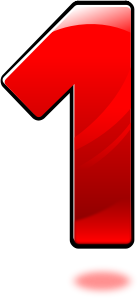 （宜蘭縣版學生資訊課程教材）Chrome OS 版本
點選「Google雲端硬碟」
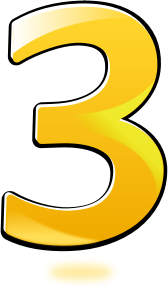 （宜蘭縣版學生資訊課程教材）Chrome OS 版本
點選「新增」
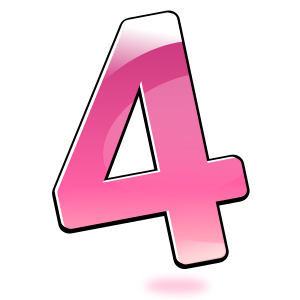 （宜蘭縣版學生資訊課程教材）Chrome OS 版本
點選「Google文件」
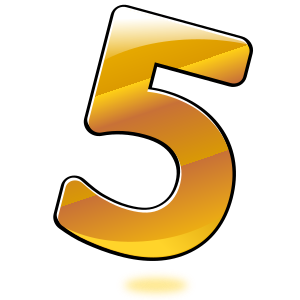 （宜蘭縣版學生資訊課程教材）Chrome OS 版本
輸入問卷題目
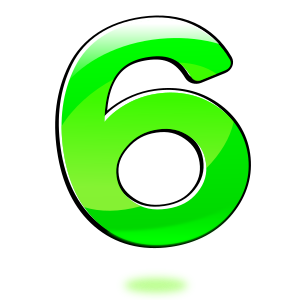 （宜蘭縣版學生資訊課程教材）Chrome OS 版本
插入特殊字元
（宜蘭縣版學生資訊課程教材）Chrome OS 版本
點選「插入」
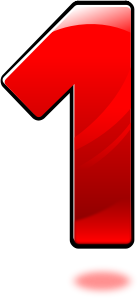 （宜蘭縣版學生資訊課程教材）Chrome OS 版本
點選「特殊字元」
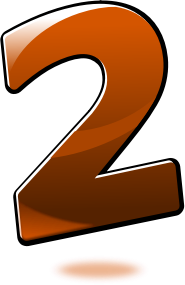 （宜蘭縣版學生資訊課程教材）Chrome OS 版本
點選「符號」
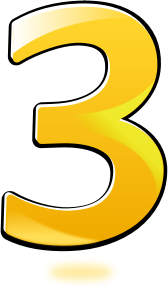 （宜蘭縣版學生資訊課程教材）Chrome OS 版本
選擇「修飾詞」
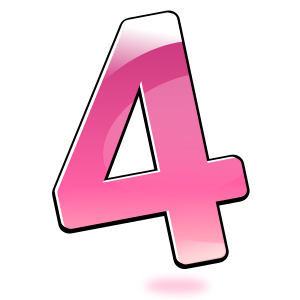 （宜蘭縣版學生資訊課程教材）Chrome OS 版本
點選方框
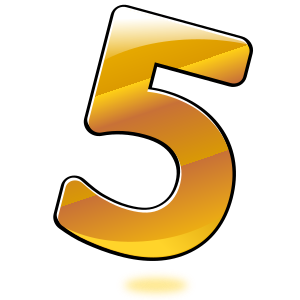 （宜蘭縣版學生資訊課程教材）Chrome OS 版本
符號插入完成
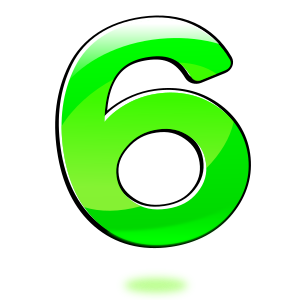 （宜蘭縣版學生資訊課程教材）Chrome OS 版本